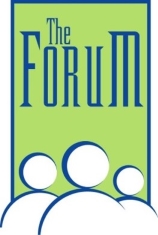 The 44th Forum for Behavioral Science in Family Medicine
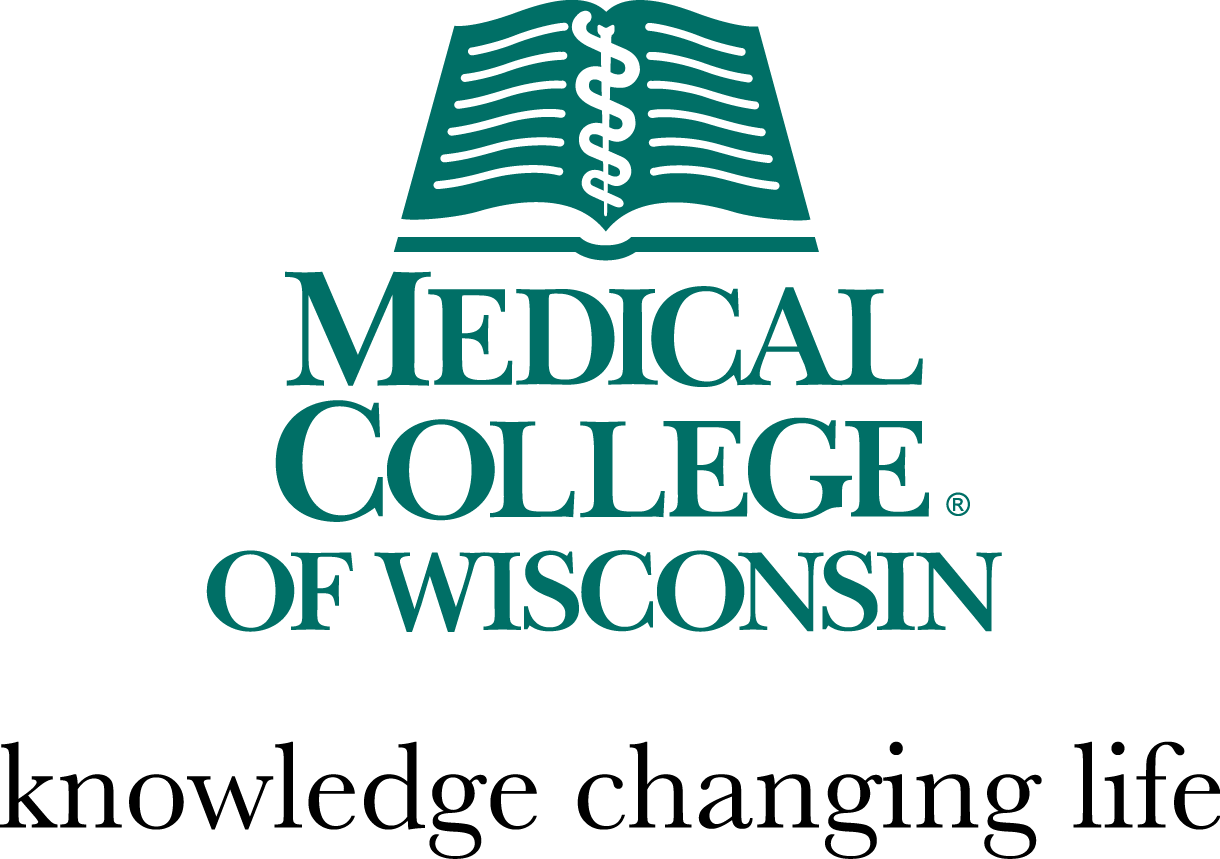 Crafting Supports for the Disorganized Resident
Sponsored by the Medical College of Wisconsin
1
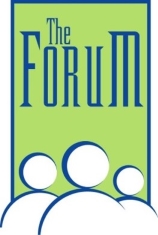 The 44th Forum for Behavioral Science in Family Medicine
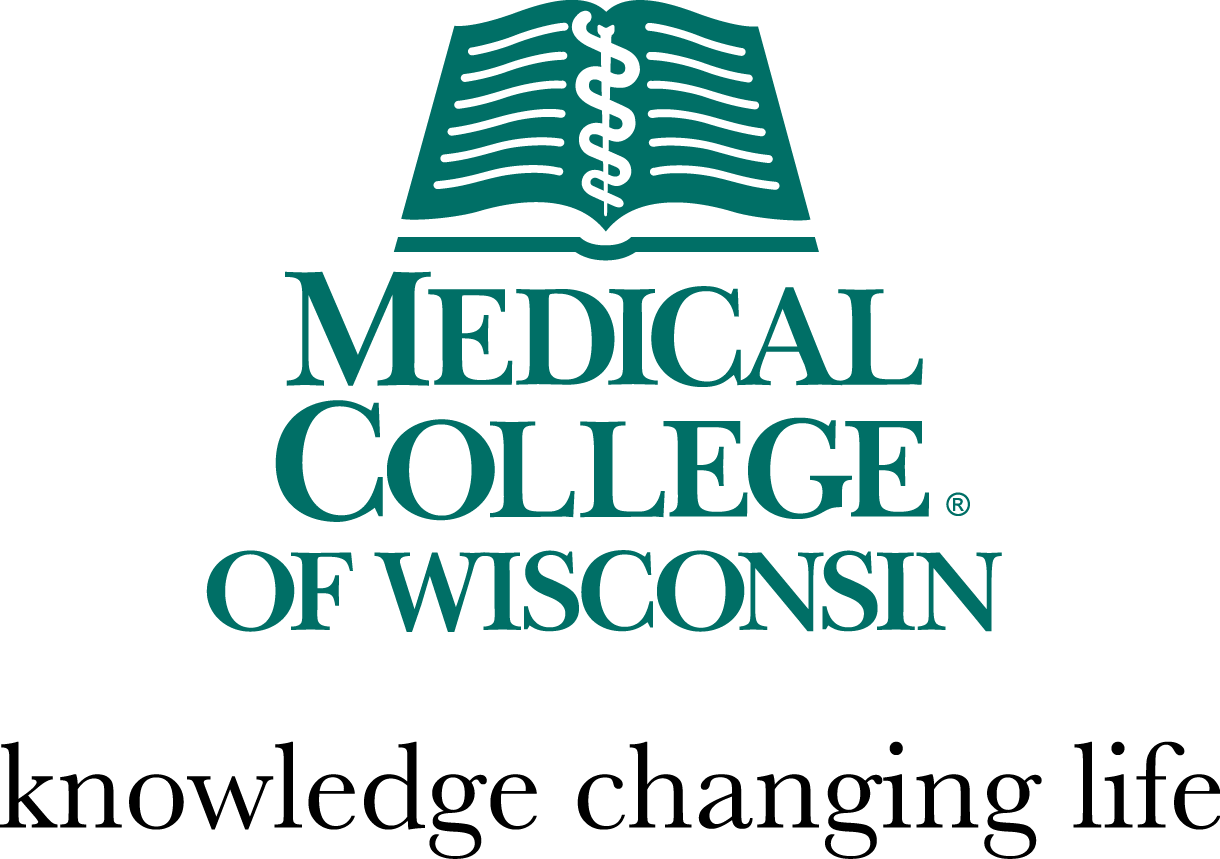 Please check-in to this session
You can use the QR code to the right which should also be available in written form at the entrance to the room.

You can also use this code in your app.

Presenters, please insert the QR code picture to the right (in speaker portal – session files).
Also, type here the Self Check-In Code (5-letter-number combination; in speaker portal – session description).
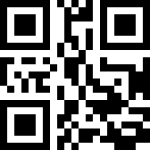 Sponsored by the Medical College of Wisconsin
2
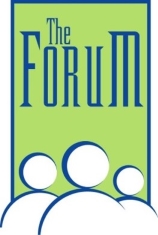 The 44th Forum for Behavioral Science in Family Medicine
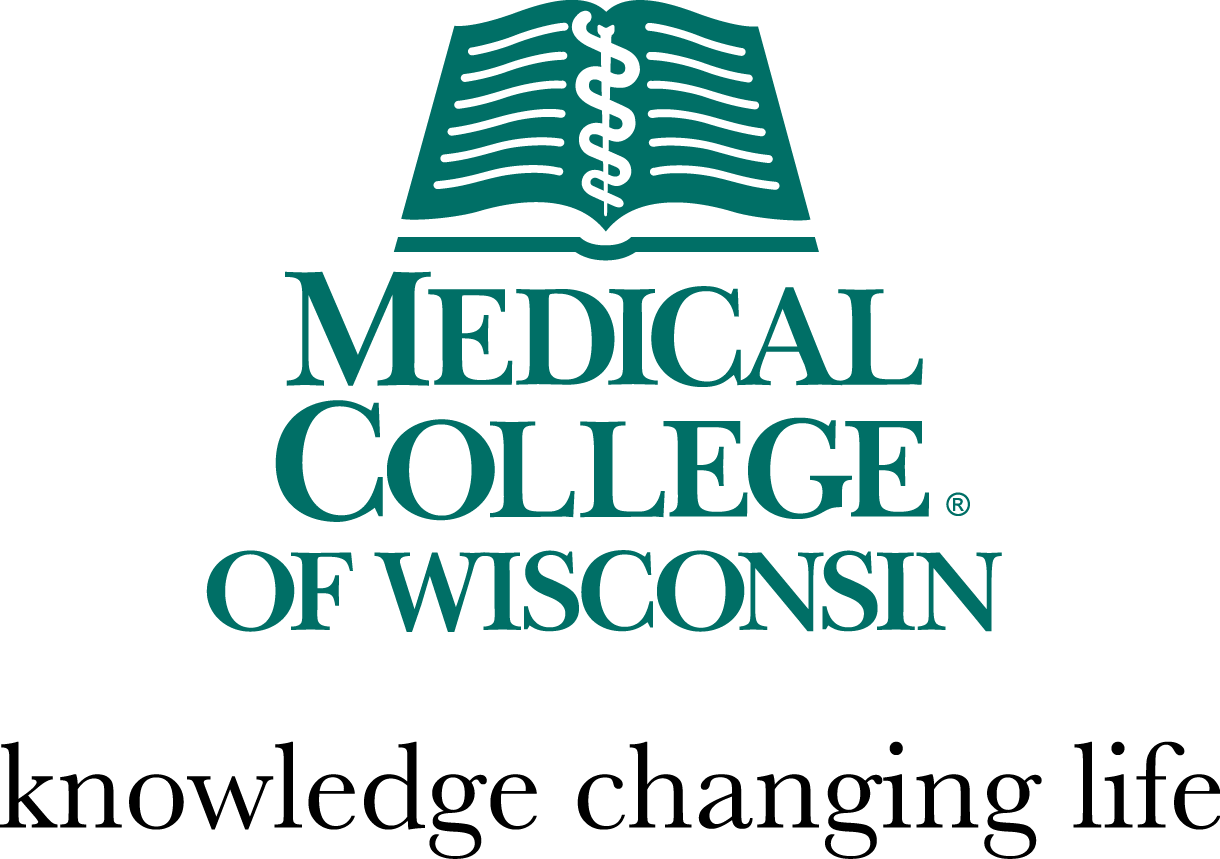 Disclosures
Speakers, please note any conflicts of interest or any content or processes that may be stressful
Sponsored by the Medical College of Wisconsin
3
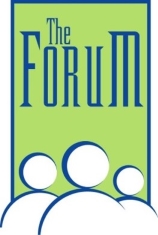 The 44th Forum for Behavioral Science in Family Medicine
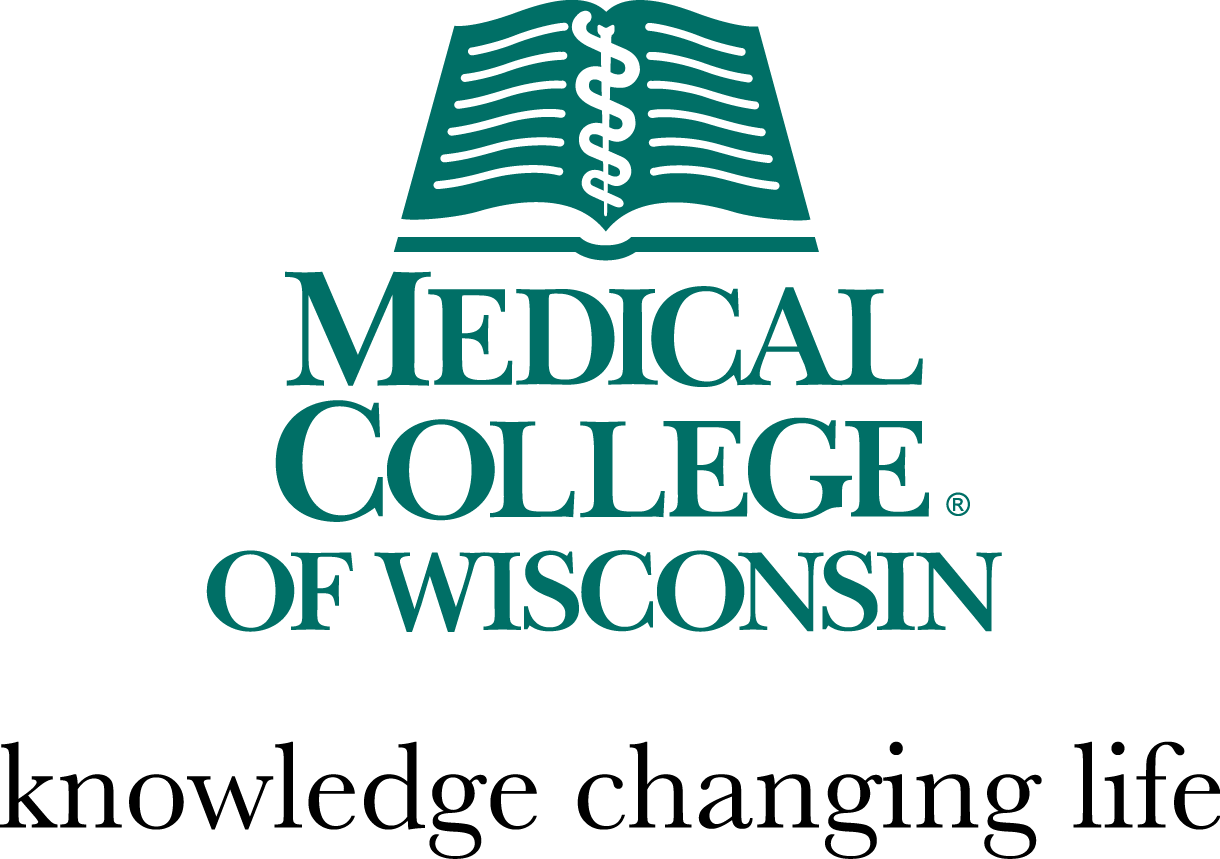 Goals and Objectives
Identify the behaviors associated with disorganized residents
Describe how resident disorganization impacts milestone ratings
Utilize lean systems to help residents recognize components of their processes that create waste and distress
List at least three strategies for assisting the disorganized resident
Sponsored by the Medical College of Wisconsin
4
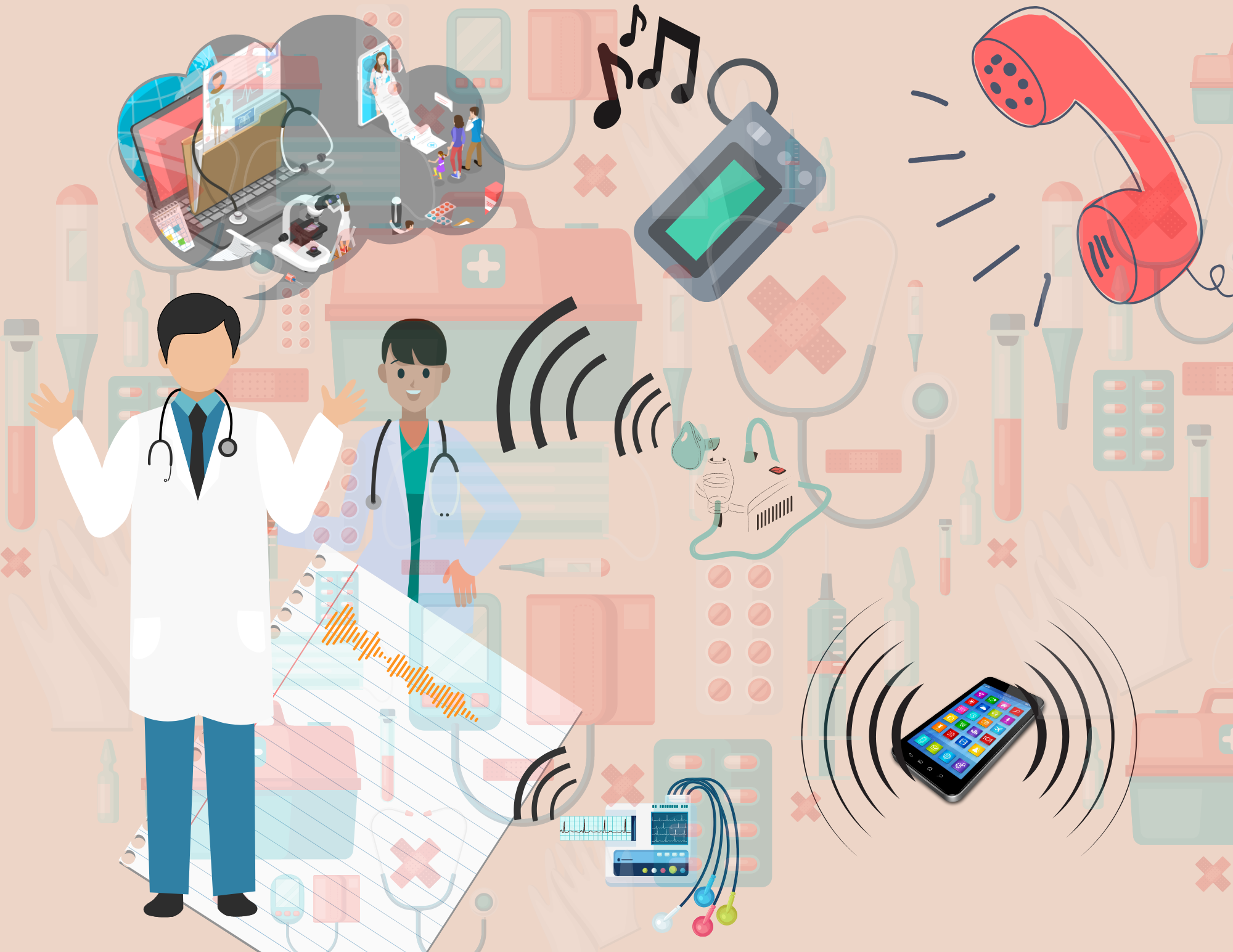 Distractions in medicine
Sponsored by the Medical College of Wisconsin
5
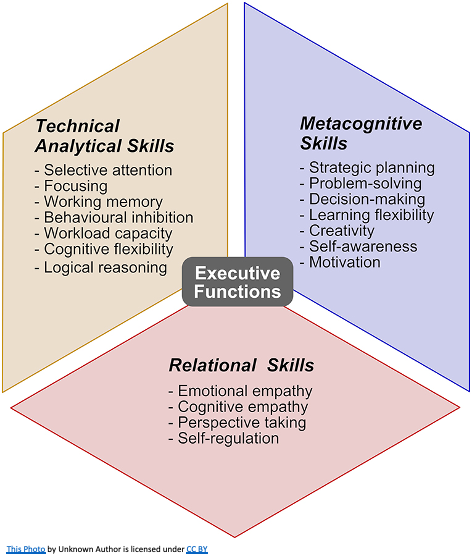 Executive Function...
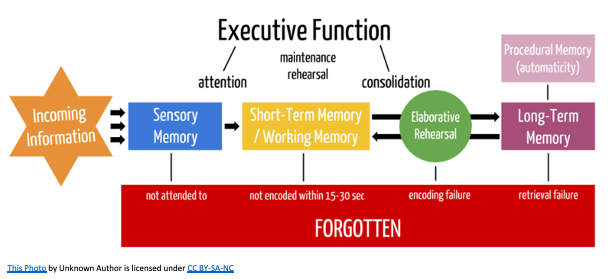 Sponsored by the Medical College of Wisconsin
6
7
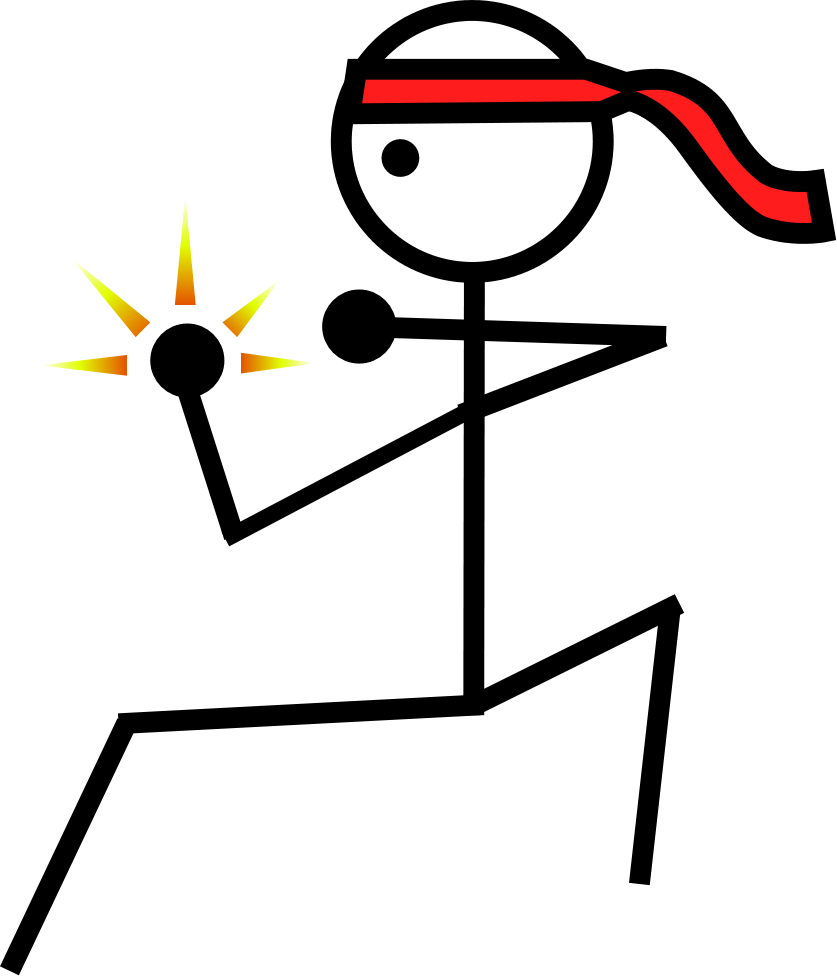 Small Group activity
Divide into two sets 10 minutes
Draw and label a high performing resident vs unorganized resident.
Discussion on the topic 5 minutes
Sponsored by the Medical College of Wisconsin
This Photo by Unknown author is licensed under CC BY-SA.
[Speaker Notes: Discussing differentials  - emphasize the concern about implicit bias and avoiding the halo and horns phenomenon]
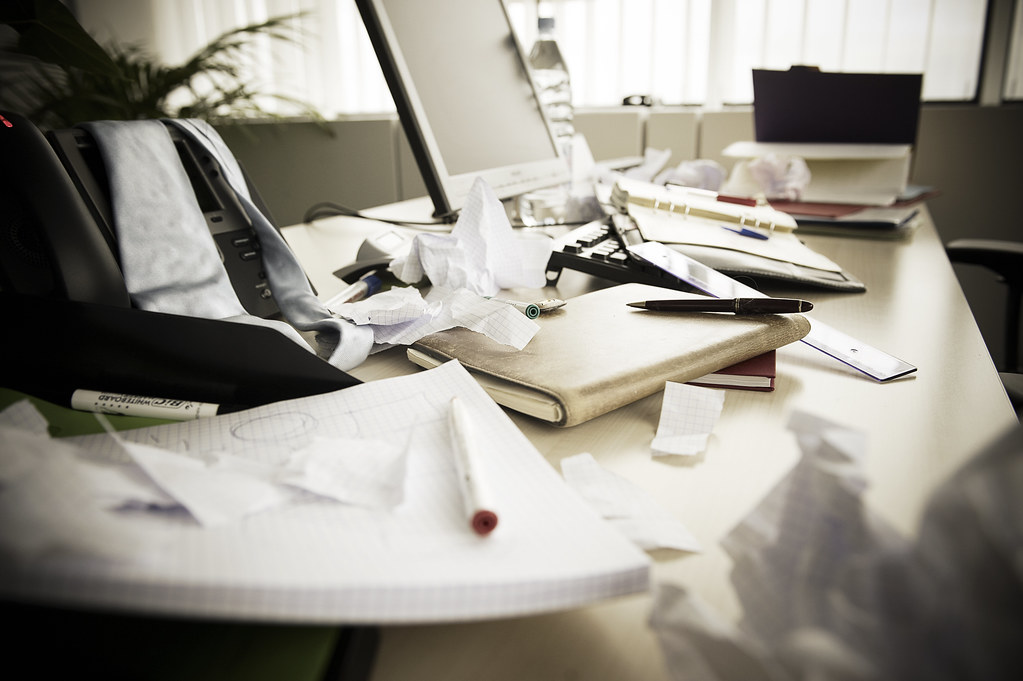 Causes of disorganization
Possible pre-existing conditions (ADHD)
Sleep issues
Substance use 10-14% of physicians
Other mental health disorders
Poor time management skills
Systemic issues 
Interruptions – Critical care Physicians were interrupted an average 11 times per hour
Sponsored by the Medical College of Wisconsin
8
This Photo by Unknown author is licensed under CC BY-SA-NC.
Milestones Impacted by Disorganization
Systems Based Practice 2: System Navigation for Patient Centered care
Performs safe and effective transitions of care/handoffs
Practice-Based Learning and Improvement 2: Reflective Practice and Commitment to Personal Growth
Identifies factors that contribute to gaps between expectations and actual performance
Professionalism 2: Accountability/Conscientiousness
Takes responsibility for failure to complete tasks and responsibilities, identifies potential contributing factors, and describes strategies for ensuring timely tasks completion in the future
Responds promptly to requests or reminders to complete tasks and responsibilities
Professionalism 3: Self-Awareness and Help-Seeking Behaviors
Recognizes limits in the knowledge/skills of self
Sponsored by the Medical College of Wisconsin
9
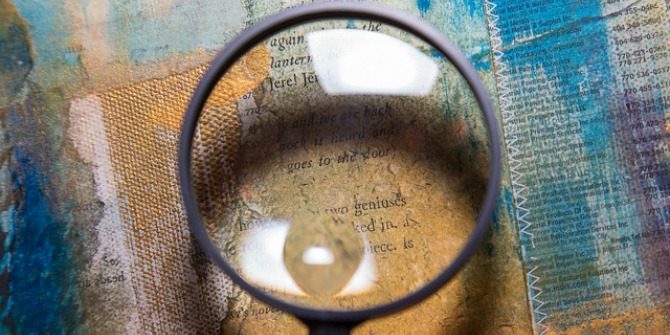 How can we identify learners that need help?
Sponsored by the Medical College of Wisconsin
10
This Photo by Unknown author is licensed under CC BY.
[Speaker Notes: 5 minutes – mini lecture about identification of signs that could identify learners in need of support.]
Early disclosure/identification is key to success
Helps avoid crises 
Plan for potential challenges
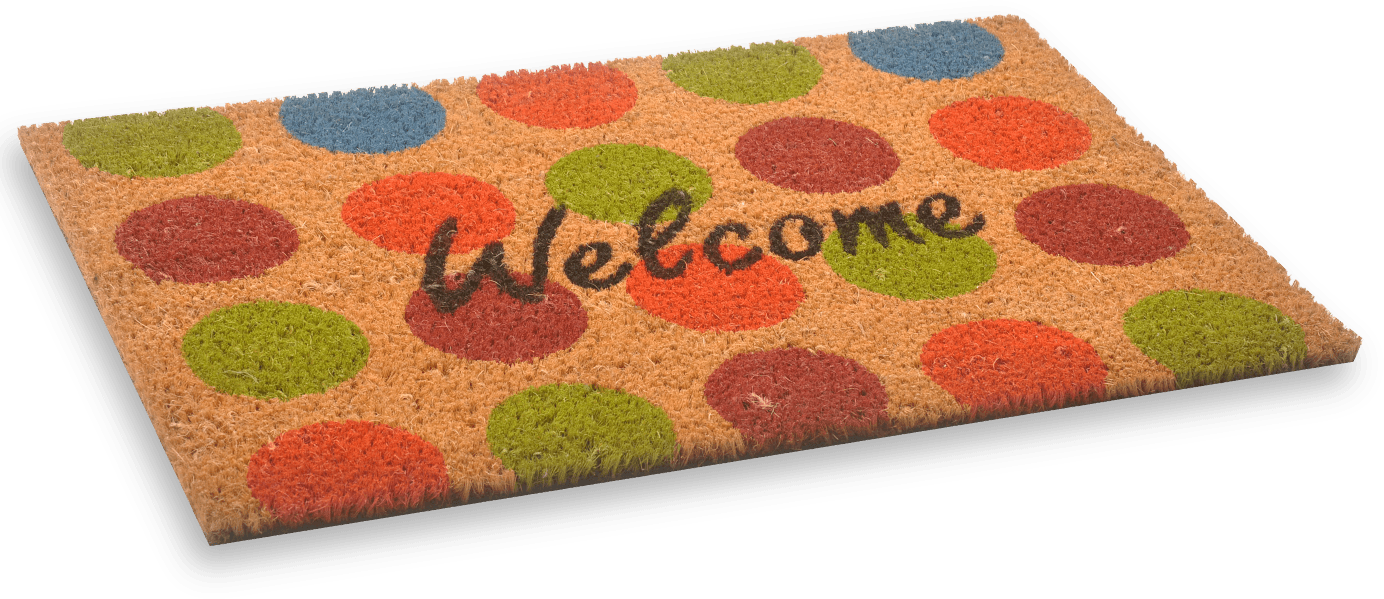 This Photo by Unknown author is licensed under CC BY-NC.
Sponsored by the Medical College of Wisconsin
11
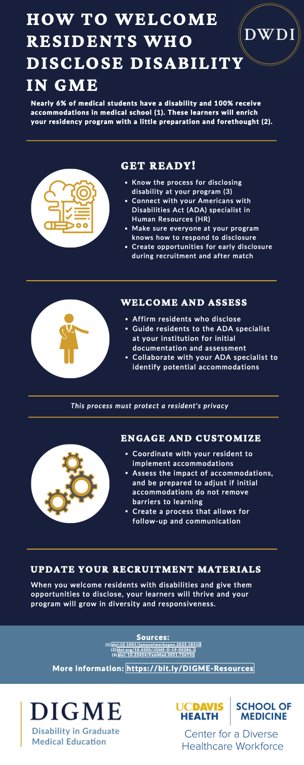 Develop a protocol for early identification     
Mention disclosure of disabilities immediately  after match and multiple times during onboarding/orientation
Train all faculty on what to do after a learner discloses
If disorganization is due to a disability alert Human Resources to obtain accommodations
Sponsored by the Medical College of Wisconsin
12
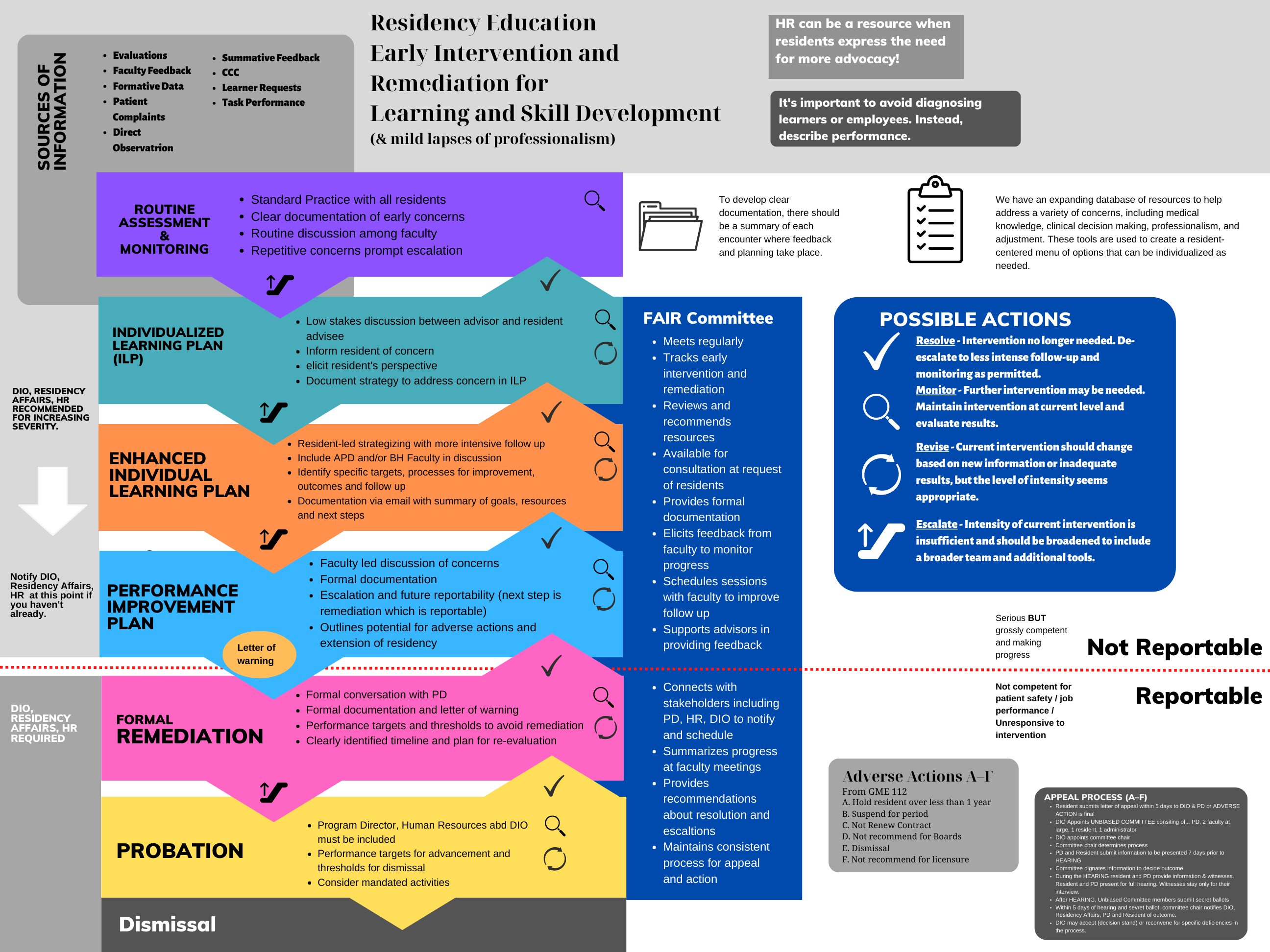 Create a safe space where learners can share that they are struggling
FAIR Committee
Normalizing struggles
Sponsored by the Medical College of Wisconsin
13
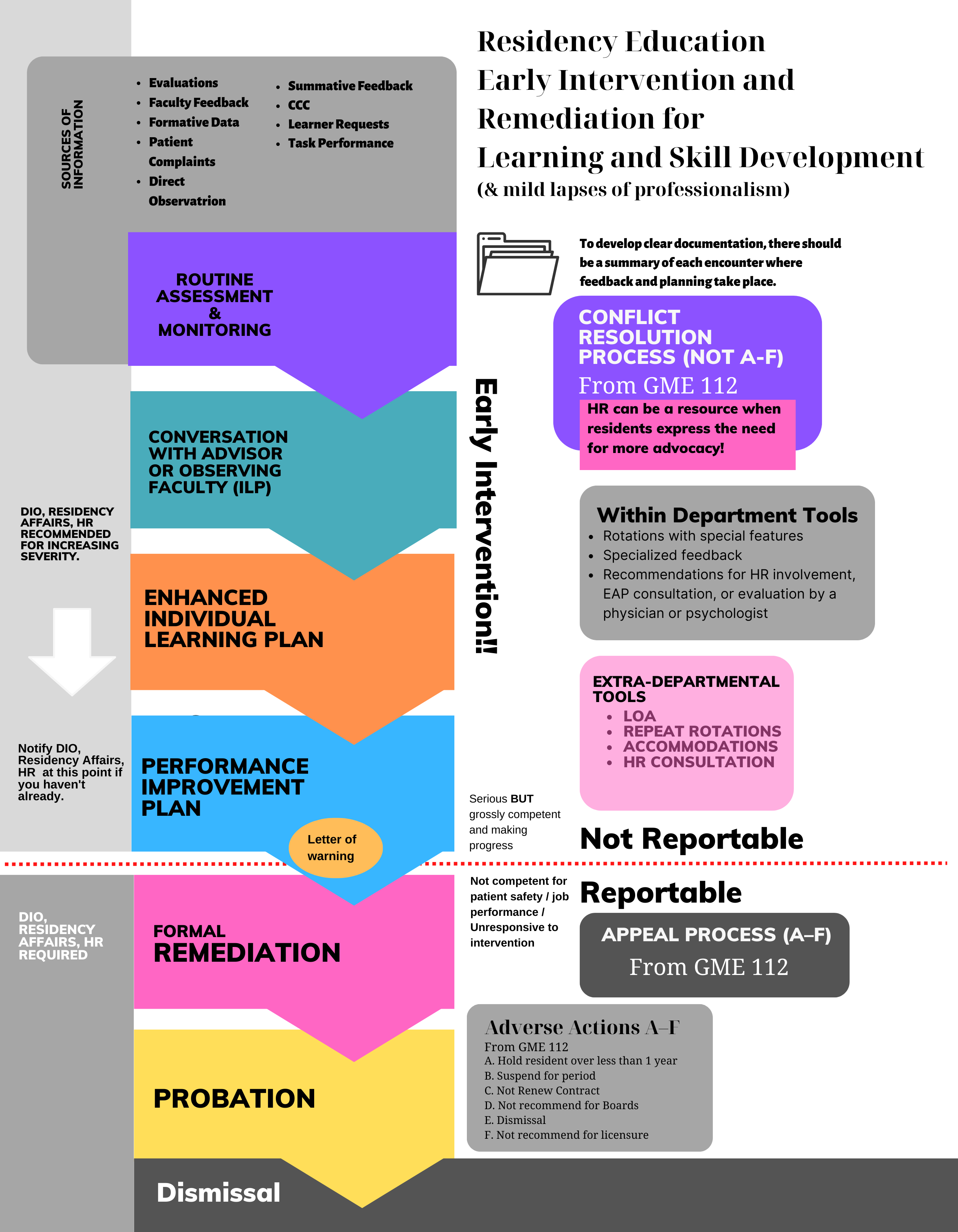 Have program coordinator alert faculty about residents who are having difficulty with onboarding
Survey support staff about resident processes regularly
Utilize direct observation 
Consider Time Studies
Sponsored by the Medical College of Wisconsin
14
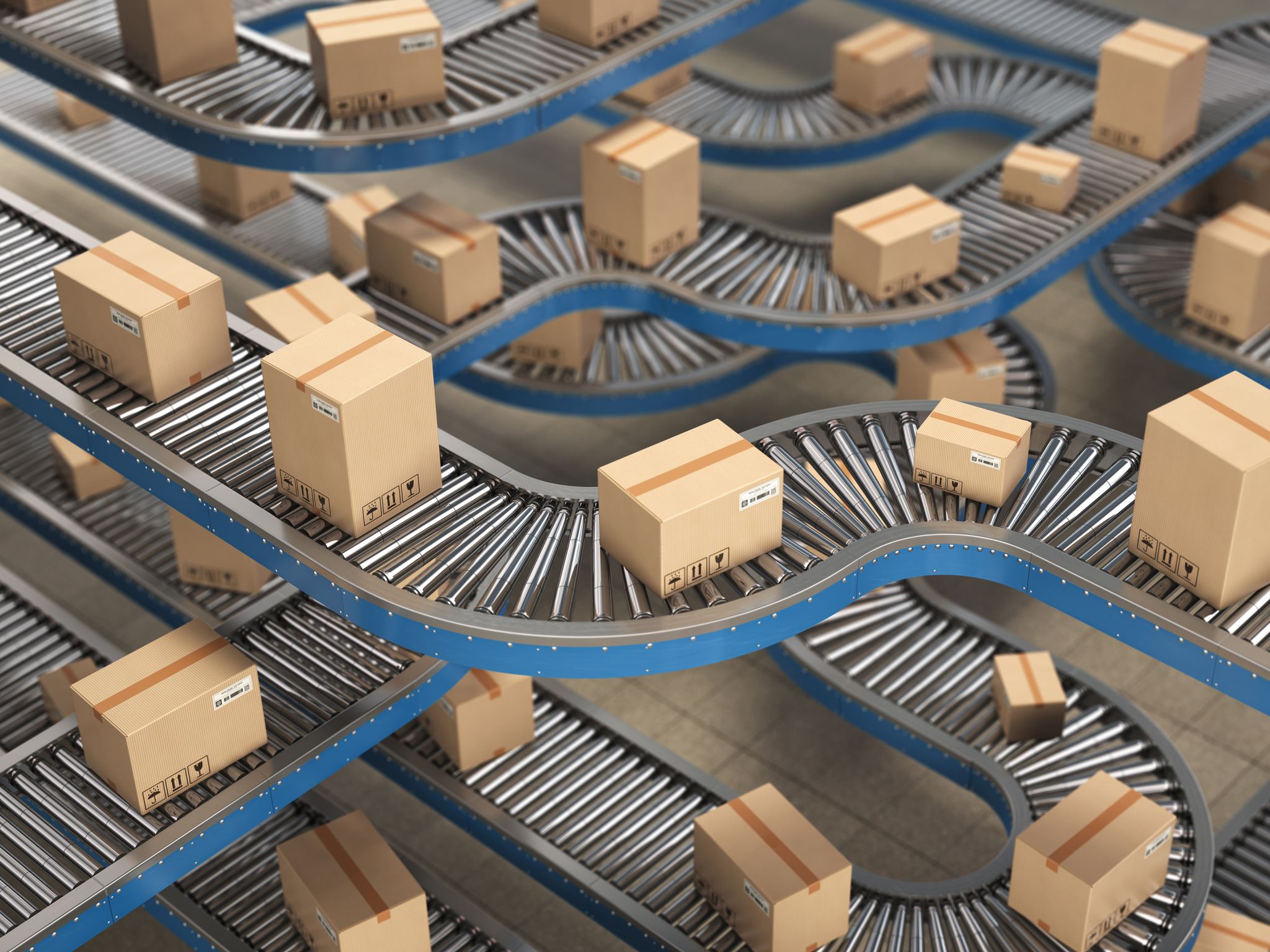 Lean Systems- Waste Walk
Originally developed for manufacturing
Looks at 8 areas of waste in a process
Defects
Overproduction
Waiting
Non-utilized talent
Transportation
Inventory
Motion
Extra Processing
Sponsored by the Medical College of Wisconsin
15
Sponsored by the Medical College of Wisconsin
16
A Lean Systems Modification
Sponsored by the Medical College of Wisconsin
17
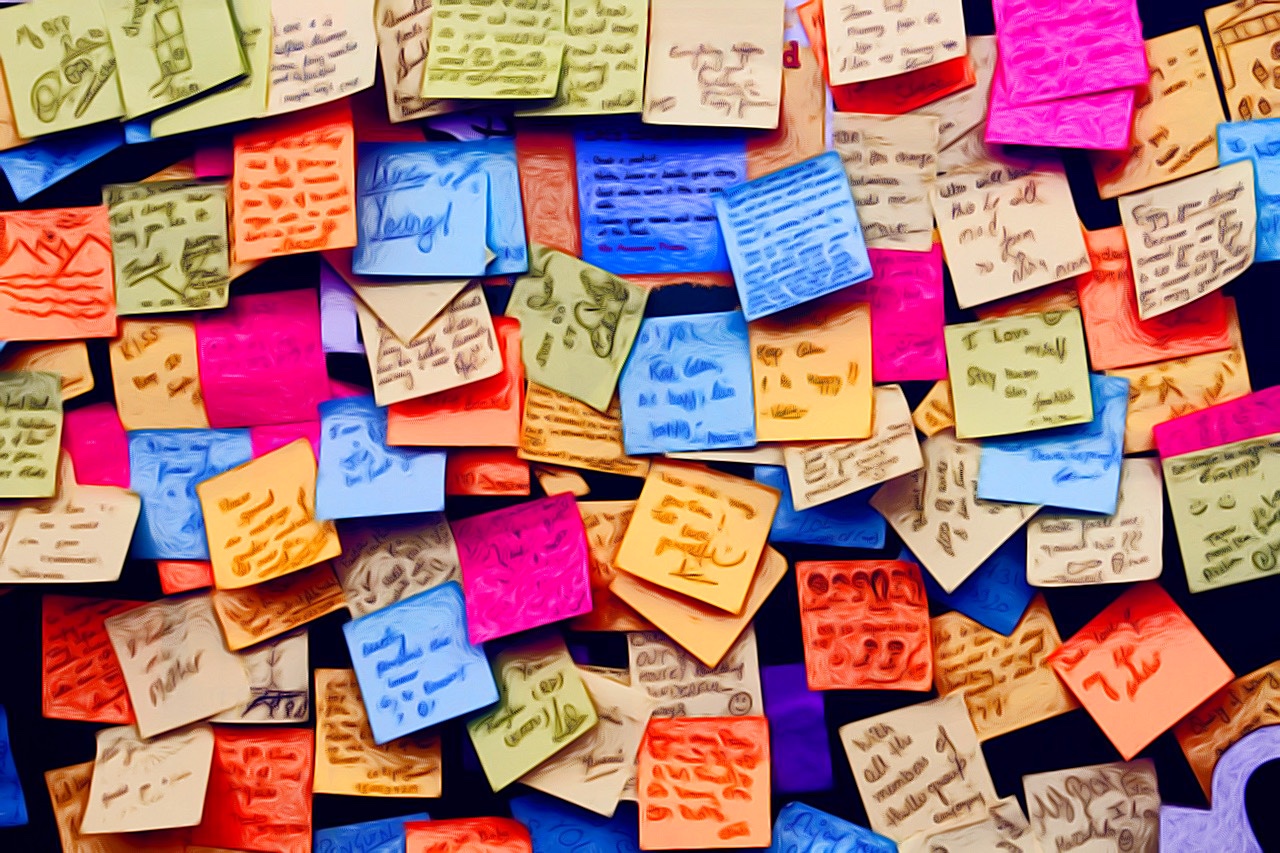 Process mapping activity
Go over sample process : 
Precepting and presenting outpatient
Inpatient rounding
Inpatient signout
Outpatient workflow
Self-study (exam/board prep)
QI requirement 
Use post its to map a typical process (include chart review, nurse interaction, etc.)
Each group presents their process with ways to improve organization and/or efficiency
Sponsored by the Medical College of Wisconsin
18
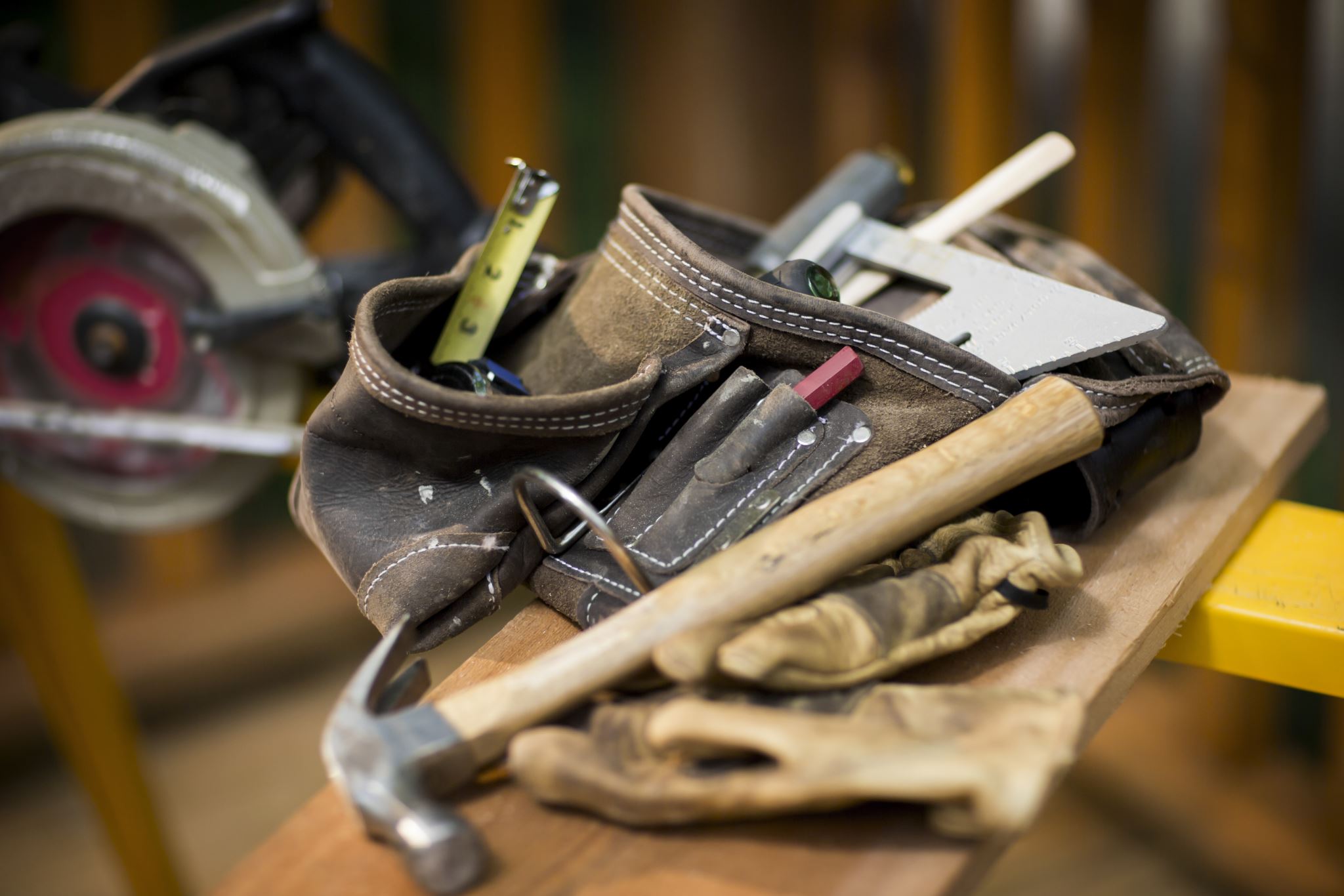 Additional tools to help?
Sponsored by the Medical College of Wisconsin
19
Additional tools
Implement check box to-do lists
Create note templates and quick texts
Implement huddles with teams
Create a data organization system for the day
Assign a mentor to help with tasks priorization  
Identify ways to find uninterrupted time to complete tasks
Teach agenda setting
Decrease patient load to facilitate skill development
Review stress management strategies
Sponsored by the Medical College of Wisconsin
20
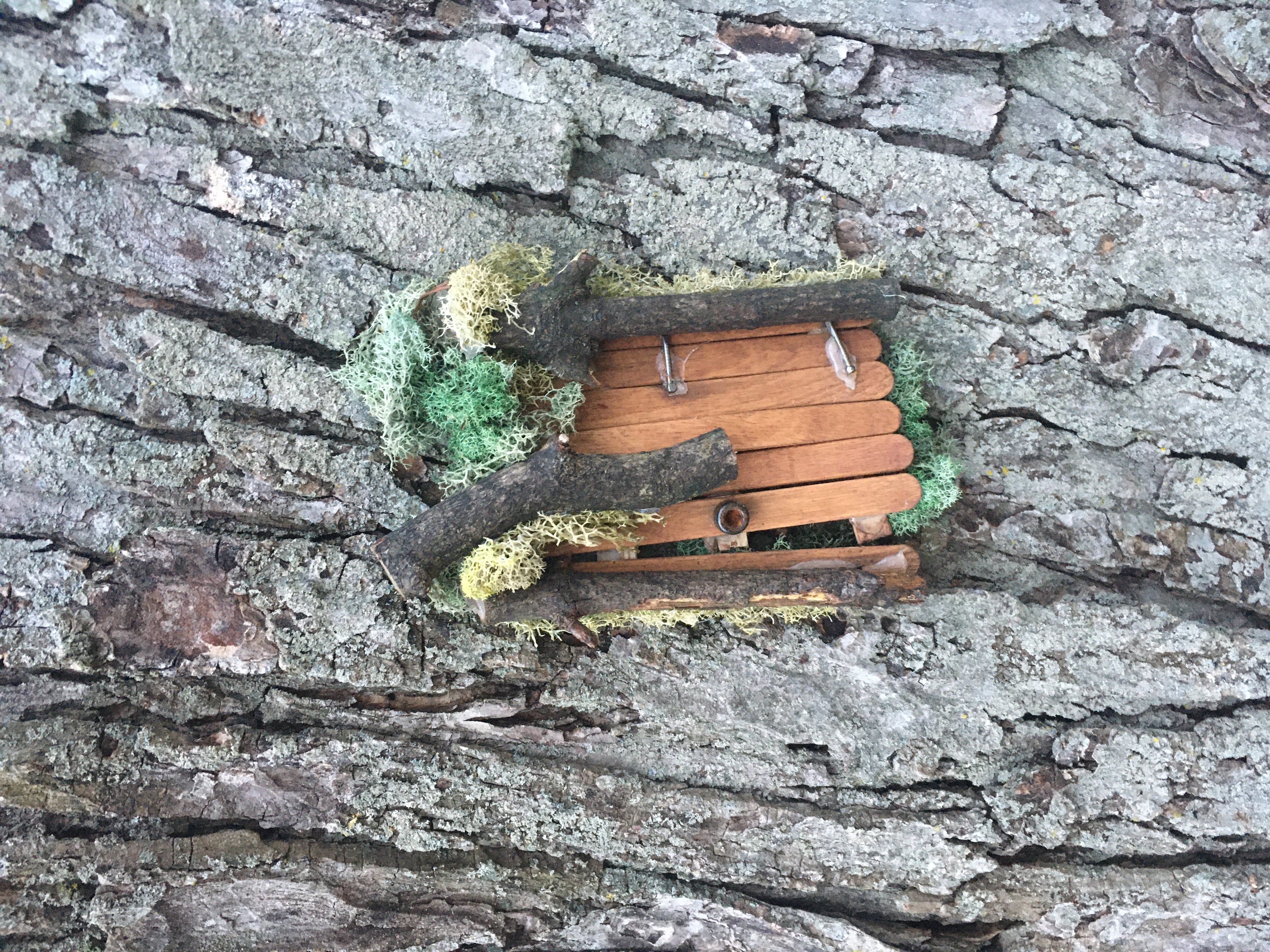 Thoughts?
Sponsored by the Medical College of Wisconsin
21
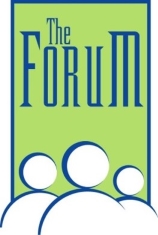 The 44th Forum for Behavioral Science in Family Medicine
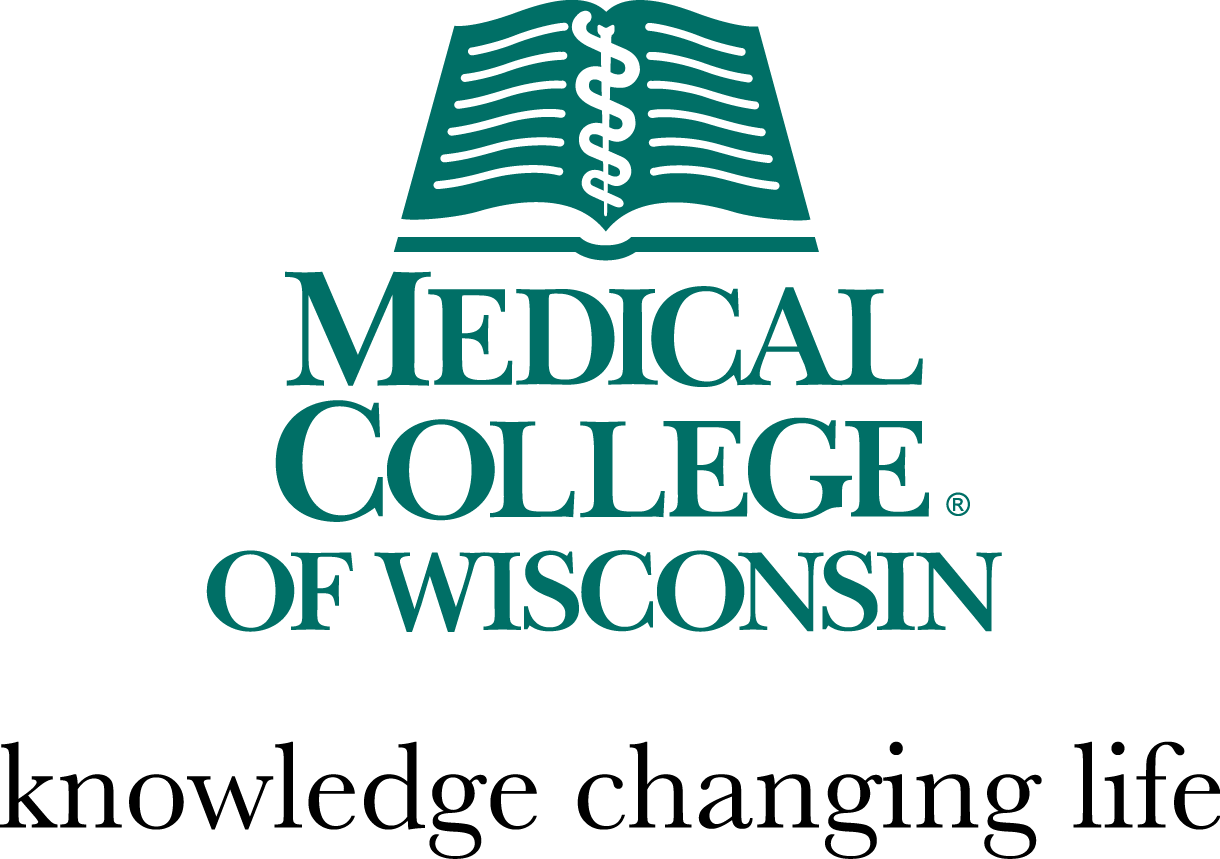 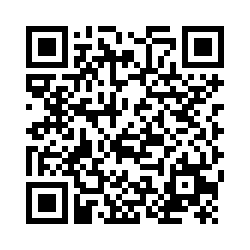 Session Evaluation Link
Session Evaluation Link

Please complete an evaluation of this session.  There is a direct link in your conference app.  You can also use this QR code.
Sponsored by the Medical College of Wisconsin
22